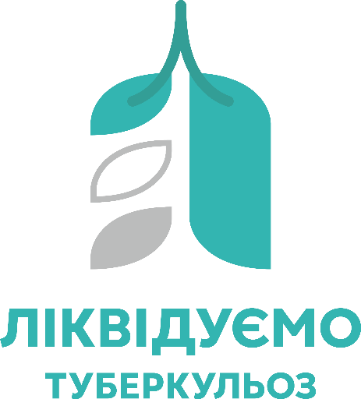 ТУБЕРКУЛЬОЗ: 
що потрібно знати, щоб 
захистити себе і близьких
Історичні дані
24 березня 1882 року Роберт Кох на засіданні Берлінського фізіологічного суспільства доповів про  збудника туберкульозу – мікобактерію туберкульозу
1993 
Всесвітня організація  охорони здоров’я оголосила 24 березня «Всесвітнім днем боротьби з туберкульозом»
Німецький лікар, лауреат Нобелевської премії Роберт Кох
Що таке туберкульоз?
Це інфекційне захворювання, яке викликається мікобактерією туберкульозу – паличкою Коха. 

Туберкульоз вражає переважно легені, але можливе також ураження всіх інших органів і систем людини, крім волосся і нігтів.
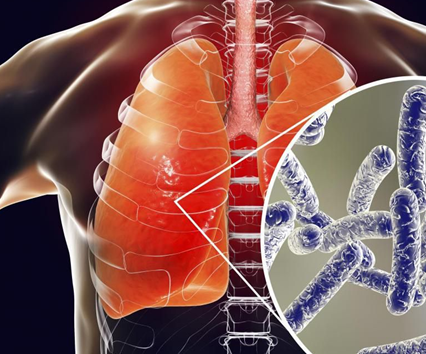 Як можна заразатись туберкульозом?
Основний шлях передачі збудника - повітряний 
Поширення туберкульозу відбувається під час кашлю, чхання, гучної розмови або сміху
Туберкульоз не передається через:
рукостискання
воду та їжу
спільне користування посудом 
поцілунки
Хто може захворіти на туберкульоз?
На туберкульоз може захворіти будь-хто, 
незалежно від статті, віку, статусу, статків, професії 

Проте найбільша сприйнятливість до туберкульозу 
у дітей молодшого віку
у осіб старше 65 років
людей зі зниженим імунітетом 
осіб, що мають цукровий діабет,  ВІЛ-інфекцію
контактних з особою, хворою на туберкульоз
Як діагностується туберкульоз?
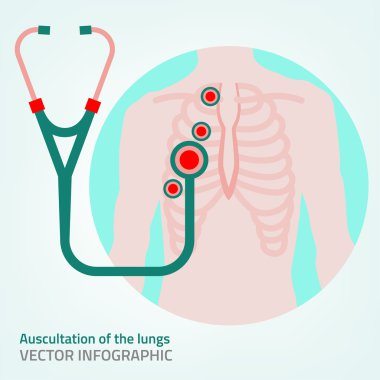 Основними дослідженнями є:
огляд у лікаря
мікроскопічне дослідження мокротиння 
рентгенологічне обстеження органів грудної клітки. 
Обсяг дослідження визначає лікар. 
Ваше завдання – вчасно до нього звернутися.
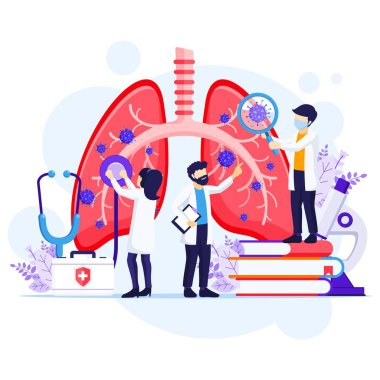 Чи лікується туберкульоз?
Так!     Туберкульоз виліковний
Успіх лікування залежить від:
вчасно розпочатого прийому ефективних ліків
дисципліни пацієнтів
дотриманні всіх рекомендацій лікаря
регулярного прийому ліків.
     Лікування туберкульозу в Україні безоплатне
Профілактика туберкульозу
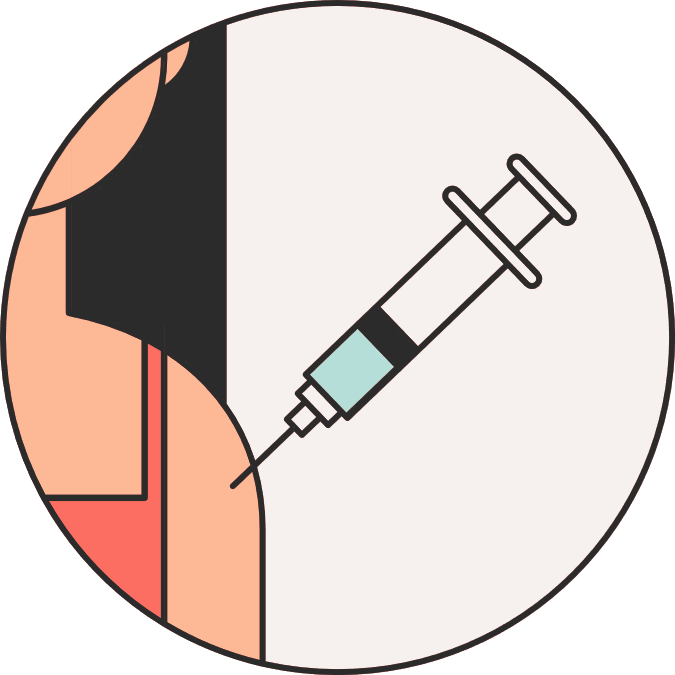 Методом ефективної профілактики у дітей є вакцинація протитуберкульозною вакциною БЦЖ
Щеплення БЦЖ в Україні роблять немовлятам на 3 день життя
Важливою складовою профілактики туберкульозу є дотримання правил особистої гігієни, етикету кашлю, прибирання у приміщеннях
Особам, з групи підвищеного ризику необхідно раз на рік проходити обстеження у сімейного лікаря, та за його рекомендацією робити флюорографію
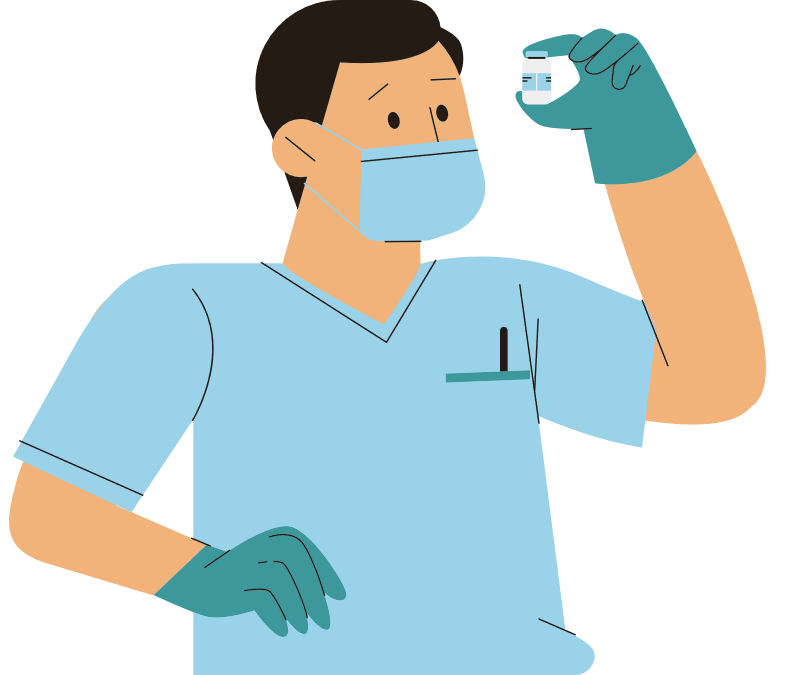 Як захиститись від туберкульозу?
Загальні поради, які завжди будуть корисними зміцнення імунітету
здоровий спосіб життя
 відмова від алкоголю і тютюнопаління
 здорова збалансована їжа з достатнім вмістом жирів, білків, вітамінів
 спорт або регулярні фізичні вправи
 перебування на свіжому повітрі
Етикет кашлю
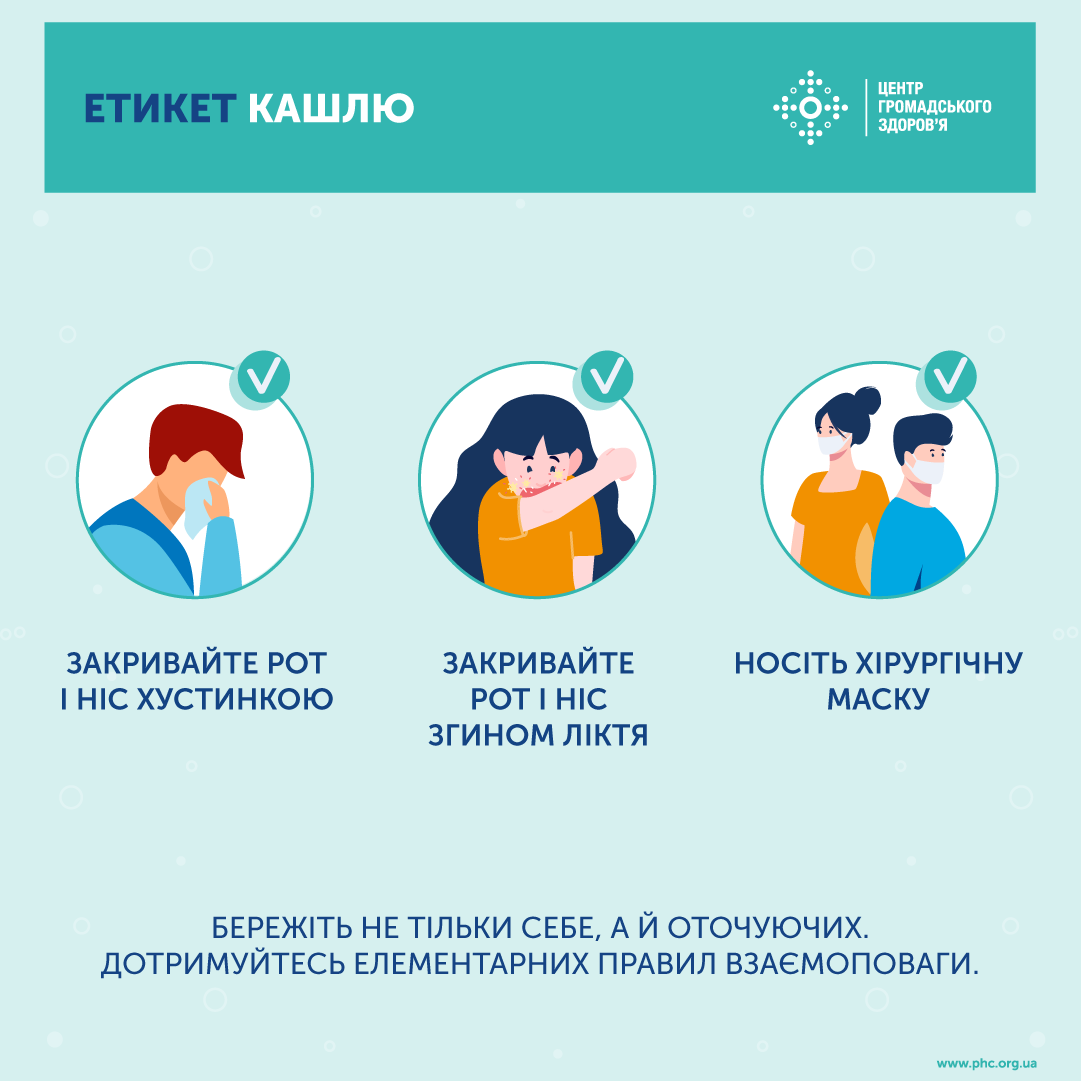 Етикет кашлю — це правила поведінки людини із кашлем, що запобігають розповсюдженню інфекцій повітряним і крапельним шляхом. 

Все дуже просто!
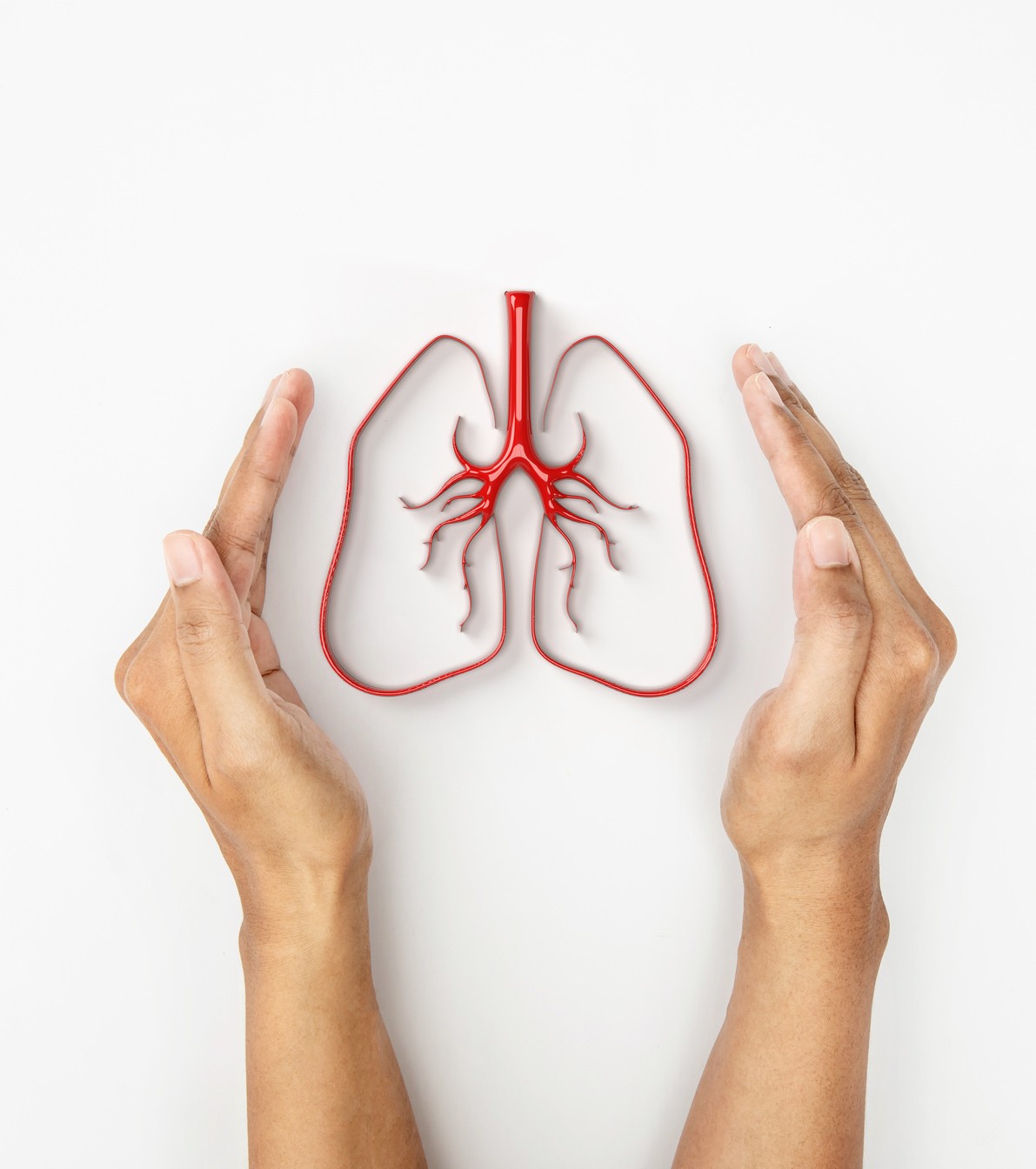 Так!
Ми можемо подолати
туберкульоз!
Передбачити загрози.  
Захистити здоров'я.  Зберегти майбутнє.